بسم الله الرحمـــــــان الرحـيــــــــــم
مجزوءة علوم التربية
التعليم بالعالم القروي       واقع ورهانات
من انجاز المجموعة الخامسة                                        تحت إشراف الأستاذ لحسين ليدري
المحـــــــاور
تقديــــــم عــــــام
01
02
واقع المدرسة بالعالم القروي
أسباب تدهور التمدرس بالعالم القروي
03
أسس تنمية التعليم بالوسط القروي
04
صور من واقع التعليم القروي بالمغرب
05
خـــاتمــــــــــــة
06
تقديــــــــــــم عـــام
معاناة الأساتذة      بالوسط القروي
معاناة تلاميذ القرى
معطيات وحقائق
يتوقف سبيل الشعوب والأمم إلى النهضة المرتقبة، على مدى نجاعة نظامها التربوي وفعالية استراتيجياتها التكوينية والتعليمية في مجال إعداد الإنسان، وتأهيله لمواكبة تطورات العصر الجديد وتحدياته

إن النظام التربوي التعليمي في المغرب يتخبط في متاهات لا متناهية، من مشاكل وصعوبات التي غالبا ما تحكم على خططه واستراتيجياته بالتعثر، وعلى وعوده وجهوده بالارتجال، وعلى آفاقه وتوجهاته بالغموض

لنعطي مثال على ما قلناه بحالة التعليم بالعالم القروي في المغرب الذي يعيش وضعية مزرية رغم المجهودات المبذولة في تطويره وتحسينه، ما دام يعاني من التهميش  والتشتت والعزلة وهيمنة الفقر والجهل والأمية.
حيث أن أغلب المجموعات المدرسية تعمل في غياب الكثير من الوسائل ,بل وبصراحة في ظروف صعبة ,تفتقر الى سياج, أو مرافق صحية أو فضاء لمكتبة,أو تغذية مناسبة لتلاميذ يظلون في المؤسسة على لقمة خبز ومصبر لا يغني ولا يسمن من جوع, وأقسام مشتركة تجمع بين مستويين الى أكثر من ذلك. فضاء منفر وظروف عمل غير محفزة . 
ماذا عسى أن ننتظر من أساتذة يعملون في ظل هذه الأوضاع المأساوية؟
فان كان هذا حال المجموعة المدرسية المركزية ,فكيف هو حال الفرعيات؟
ماذا ننتظر من تلميذ فقير نحيف ,بطنه يئن ,وعقله يحن ,وجسمه بارد,ونحن نعاقبه على عدم المتابعة ؟

 ما هي الكفايات والمهارات التي يمكن أن ننتظرها من تلميذ السادسة والذي لا يكاد يتقن الحروف؟
ماذا ننتظر من تلميذ متفوق نجح الى المستوى الأعلى لكنه ينتظر أصدقاءه في المستويات الدنيا للالتحاق به؟
كشفت دراسة أجراها المرصد الوطني للتنمية البشرية بشراكة مع البنك الدولي حول الخدمات المقدمة من طرف المؤسسات   التعليمية المغربية العمومية عن معطيات وحقائق صادمة بخصوص واقع التعليم في العالم القروي :
البنيات التحتية
الانقطاع عن الدراسة
الأمية عند الشباب
الأمية في الوسط القروي
ويصل عدد التلاميذ المنقطعين عن الدراسة حوالي 400 ألف تلميذ سنويا
يبلغ عدد الأميين حوالي 70% مقابل 30% في الوسط الحضري
أكثر من 50 في المائة من تلاميذ المدارس القروية لا يتوفرون على الحد الأدنى من البنيات التحتية، خاصة فيما يتعلق بالصرف الصحي والإنارة.
% الأمية تصل عند الفئة العمرية ما بين 15- 24 إلى 84
معاناة التلاميذ بالوسط القروي
5
3
1
انشطة موازية
الوحدات المدرسية
التعليم الأولي
4
2
عدم وجود أنشطة موازية في المدرسة القروية ، لتشجيع التلاميذ على إبراز قدراتهم و مواهبهم
الاختيار غير اللائق لمكان بناء الوحدات المدرسية : البعد عن التجمعات السكنية 
- أغلب الإعداديات لا تتوفر على داخليات , ومطاعم ....
الغياب شبه التام للتعليم الأولي بالوسط القروي
المستوى المعيشي
أقسام مشتركة
تدني المستوى المعيشي للأسر القروية حيث يضطر الآباء في أغلب الأحيان, إلى تهميش الفتيات على حساب الذكور (الجهل).
أقسام مشتركة تصل إلى 3و4 و 5 و6 مستويات في فصل واحد بمعلم واحد
معاناة الأساتذة بالقرى
مادام واقع العالم القروي بالمغرب يعرف  التهميش  والإهمال  بافتقاده  للبنية  التحتية الضرورية (الماء  الشروب ، الكهرباء، الطرق المعبدة…) فإن  المدرس  إثر تعيينه  في إحدى المدارس بالوسط القروي،  يبدأ في مواجهة مشاكل عديدة  تخلق منه شخصا مأزوما يتأبط فشله داخل الفصل الدراسي.
دون أن أنكر مجهود السادة الأساتذة بالبوادي والذين يبذلون الغالي والنفيس ,ويضحون بالمدينة التي عاشوا فيها أهم مراحل حياتهم السابقة لينطووا بين جدران أقسام لاحقة ومعانات لا تكاد تنتهي وأطفال أبرياء بين أيديهم ,يعانون من الفقر والجوع والنقص الكبير في المستوى الدراسي ، 

وهو ما يؤثر سلبا على أدائهم المهني وصدقهم في العمل, بل لا  يستطيعون  حب المهنة ولا  أن يمارسونها  في غياب شعور  بالرضا التام عن وضعهم. كما أن الطبيعة الشاقة لهذا العمل تحد من طموحاتهم في  تطوير معارفهم  ومكتسباتهم العلمية ,  بل تصرفهم عن نشاط القراءة والبحث . ويكاد  يكون الوقت المخصص  للتكوين الذاتي  هامشيا قياسا...

 كما يعاني المدرس بالوسط القروي في حياته المهنية والعملية كثيرا من المشاكل ,  يتعلق بعضها بما هو عام مرتبط  بالنظام التعليمي المغربي وبعضها بما هو خاص بالوسط  القروي وحده ، إلى  جانب أخرى هي نتيجة لخصوصيات هذا الوسط دون غيره.
أسباب تدهور التمدرس بالعالم القروي
الموقع الجغرافي للمدرسة الابتدائية بالوسط القروي
تضم الجماعة القروية عددا من المدارس المركزية، وكل مدرسة مركزية يدور في فلكها عدد من المدارس الفرعية حسب القرى والدواوير والمداشر المنتشرة بهذه الجماعة القروية.
الموقع الجغرافي للمدرسة الثانوية بالوسط القروي
يوجد، على الصعيد الوطني، عدة جماعات قروية مترامية الأطراف، تمتد على مساحة شاسعة وتضم عدة قرى ودواوير ومداشر متفاوتة الحجم والكثافة السكانية ولتقريب خدمات التعليم الثانوي من التلاميذ الحاصلين على الشهادة الابتدائية، بادرت الوزارة الوصية والسلطات العمومية والجماعات القروية بإحداث مدارس ثانوية إعدادية، في بعض القرى، تستقبل التلاميذ الوافدين من عدة مدارس ابتدائية.
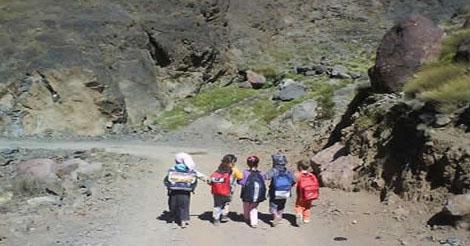 الداخليات
المدرسة الثانوية الإعدادية لا تتوفر في الغالب على داخلية تضمن الغذاء والإيواء للتلاميذ، خصوصا لغير القاطنين، بالقرية التي توجد بها المؤسسة التعليمية.
كذلك أن أغلب القرى معزولة بعضها عن بعض، تتميز بصعوبة التضاريس ووعورة المسالك وغياب وسائل النقل، كما تتميز بمناخ جد متقلب: الحر صيفا، والأمطار والرياح والعواصف المطرية والثلوج شتاء.
أسباب إنقطاع تلاميذ الثانوي عن الدراسة بالوسط القروي
صعوبة التضاريس والمناخ
البعد عن المنزل
القرية التي تقام على ترابها المدرسة الثانوية الإعدادية تفصلها عن القرى التي يفد منها التلاميذ عدة كيلومترات، تفوق في الغالب العشرة.
ظروف المدرسين بالوسط القروي
أغلب المدرسين يقطعون، يوميا، مسافات طوالا بين سكناهم ومقرات عملهم سواء بالمدرسة المركزية أو الفرعية، باعتماد جميع وسائل النقل المتاحة من نقل عمومي مرخص ونقل سري محظور ودواب مختلفة. علما أن هذا التنقل محفوف بمخاطر جمة، من حوادث قاتلة إلى عاهات مستديمة إلى عجز نهائي عن العمل.

 وقد تستغرق رحلة المدرس إلى مدرسة فرعية، خصوصا، في المناطق النائية، يوما كاملا على الأرجل أو على ظهر دابة، معرضا لكل الأخطار القاتلة، من عواصف مطرية أو رملية أو رياح عاتية إلى فيضان أنهار ووديان بأشكال مباغتة، تجرف الشجر والحجر دون سابق إنذار وفي غياب قناطر وجسور رابطة بين ضفتي النهر أو الوادي.
ومن بين الصعوبات التي تواجه المدرس عند مزاولة مهنته بالوسط القروي خصوصا بالفرعية
طريقة التلقين و التعامل مع التلاميذ
عدم استفادة المدرس من الندوات واللقاءات التربوية والتأطيرية 
غياب التجهيزات والوسائل المساعدة
ظروف تمدرس الأطفال بالوسط القروي
يتطلب قطع التلاميذ المسافة الفاصلة بين المدرسة ومحل سكناهم مدة زمنية ليست قليلة، قد تصل في بعض المناطق إلى ساعتين، يعانون خلالها التعب والقلق وكل الضغوطات النفسية خوفا من الأمطار والعواصف والفيضانات التي يمكن أن تباغتهم في كل حين ودون سابق إنذار. ففي أي حالة جسمية ونفسية يصلون المدرسة؟ وفي أي ظروف يتلقون الدروس؟ وهل يستوعبون الملقن لهم؟
مشاكل التمدرس بالوسط القروي 
ضعف المردودية المدرسية التي  تعكس الأهداف المرجوة

عدم الاستيعاب 

ضعف التحصيل لجل المعارف الملقنة

عدم توفرنتائج مؤهلة لأغلبية التلاميذ
تقرير المجلس الأعلى للتعليم

الانقطاع الدراسي بالتعليم الابتدائي مرتفع إذ تبلغ في المتوسط 5,7% ، وترتفع هذه النسبة بارتفاع المستوى الدراسي(10,4% بالسنة السادسة ابتدائي سنة 2005).

التلميذ المسجل بالسلك الابتدائي كي يستكمل هذا الطور يلزمه 10 سنوات عوض 6 سنوات
التسجيل في الضمان الاجتماعي
بناء وترميم منازل القرويين.
Easy to change colors, photos and Text.
أسس تنمية التعليم بالوسط القروي وتطويره
من حيث البنى التحتية والتجهيزات
02
01
الطرق
فك العزلة
ربط التجمعات السكنية القروية، مجتمعة كانت أو متفرقة، بطرق معبدة بالمدن الكبيرة والصغيرة وتقريبها من التمدن والحضارة؛
فك العزلة عن القرى والدواوير وربط بعضها البعض وذلك بشق الطرق وتعبيدها ومراقبتها وصيانتها تفاديا للتلاشي والتخريب والضياع؛
04
03
البنية التحتية
النقل العمومي
بناء قناطر وجسور على الوديان والأنهار رابطة بين التجمعات السكنية القروية؛
توفير النقل العمومي والسهر على خدماته الاجتماعية، وتمكين الجماعات القروية من رخص النقل الجماعي باستعمال سيارات خفيفة وحافلات بأثمنة مدعومة تكون في متناول سكان البوادي؛
لتشجيع تمدرس الأطفال القرويين والاحتفاظ بهم بالأسلاك الدراسية سواء خارجيين أو داخليين.
من حيث الجوانب الاقتصادية والمهنية
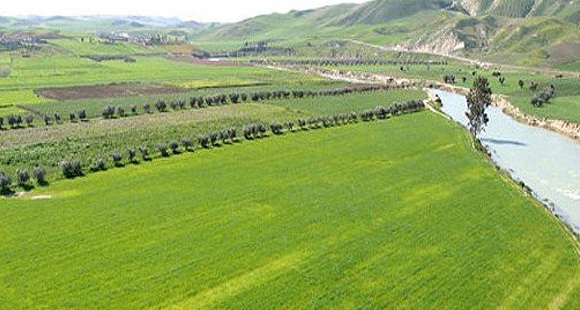 بناء السدود وتوسيع مساحات الأراضي السقوية وتجهيزها
تطوير الفلاحة العصرية
منحهم قطعا أرضية صالحة للزراعة
للرفع من مستوى عيش القرويين حتى يستغنوا عن تشغيل أبنائهم ويوجهوهم إلى المدرسة ويتتبعوا خطواتهم التعليمية والمهنية، حتى يساهموا في التنمية الاجتماعية والاقتصادية وقد امتلكوا ناصية العلم والمعرفة وتمكنوا من التكنولوجيا الحديثة.
مساعدتهم بالبذور والأسمدة والتقنيين المتخصصين في المجال الفلاحي والحيواني والتقنيات النباتية
من حيث الوضعية الاجتماعية
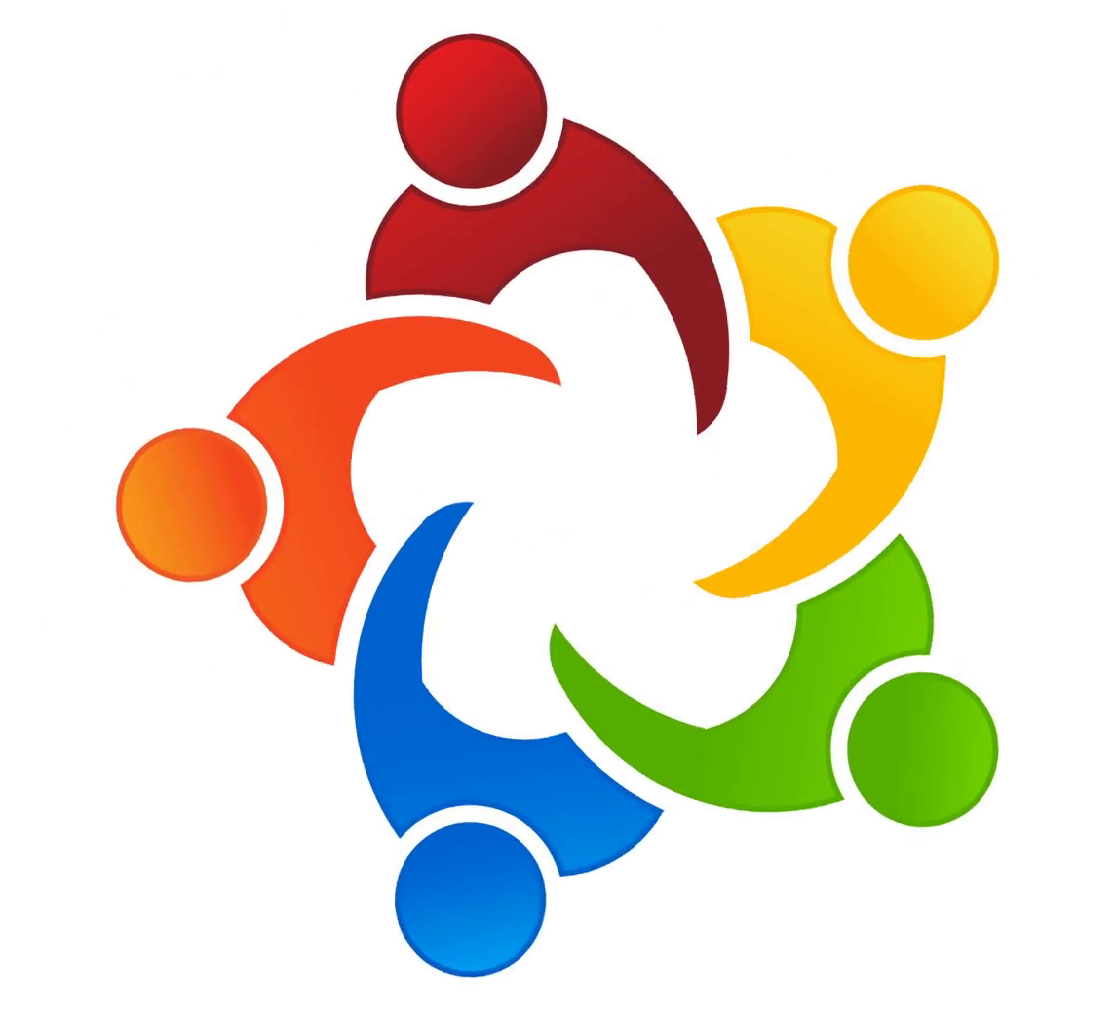 التسجيل في الضمان الاجتماعي
بناء وترميم منازل القرويين.
تقنين الشغل في المجال الفلاحي
تزويد القرى بالكهرباء والماء ودورة صرف المياه.
Easy to change colors, photos and Text.
من أجل اعتناء القرويين بأبنائهم وتسجيلهم بالمدرسة وتتبعهم، وتوفير له الظروف المناسبة للسهر على مدرسة أبنائه منذ التعليم الأولي إلى غاية تأهيلهم معرفيا ومهنيا.
من حيث الجوانب الثقافية والإعلامية
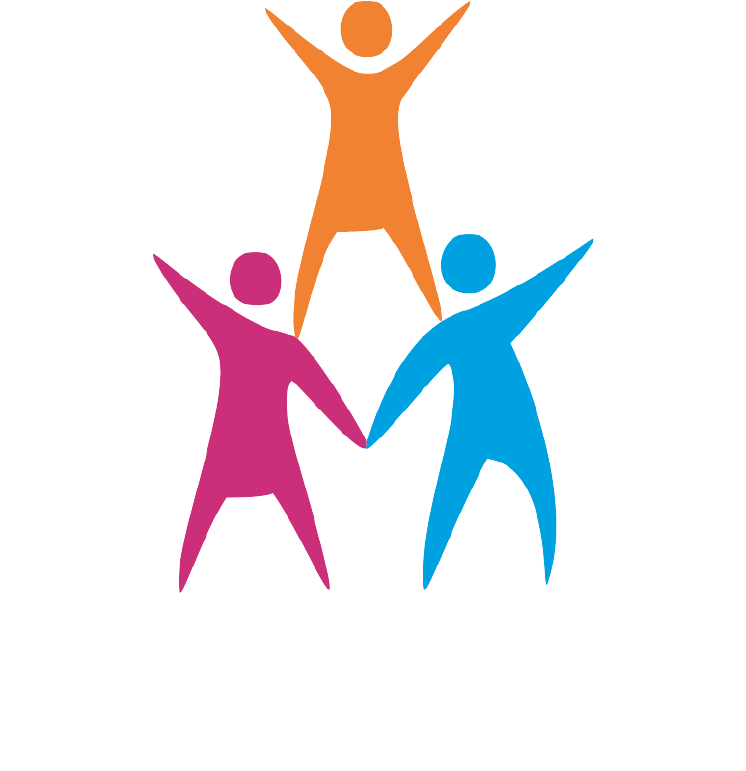 تمكين المربين والمدرسين من الثقافية المحلية والجهوية يعتبر من أساسيات تكوينهم المهني والأكاديمي.
التعريف بالتعليم الأولي والمدرسة الجماعية باعتماد جميع الوسائل البشرية والمادية من سلطات محلية ومنتخبين وإذاعة وتلفزة وجرائد محلية وجهوية ووطنية.
من أجل توعية القرويين بأهمية تعليم أبنائهم .والتعايش بالوسط القروي والتواصل بكل سهولة مع القرويين على اختلاف انتماءاتهم الاجتماعية والثقافية.
من حيث الجوانب الطبية
تقريب مراكز طبية من سكان القرى، وتزويدها بأطباء وممرضين وأعوان قارين
محاربة الأمراض التي تفتك خصوصا بالأطفال الذين تنتظرهم المدرسة والتكوين المهني والإدماج في الحياة العملية والإنتاج والمساهمة في التنمية القروية والاجتماعية عموما
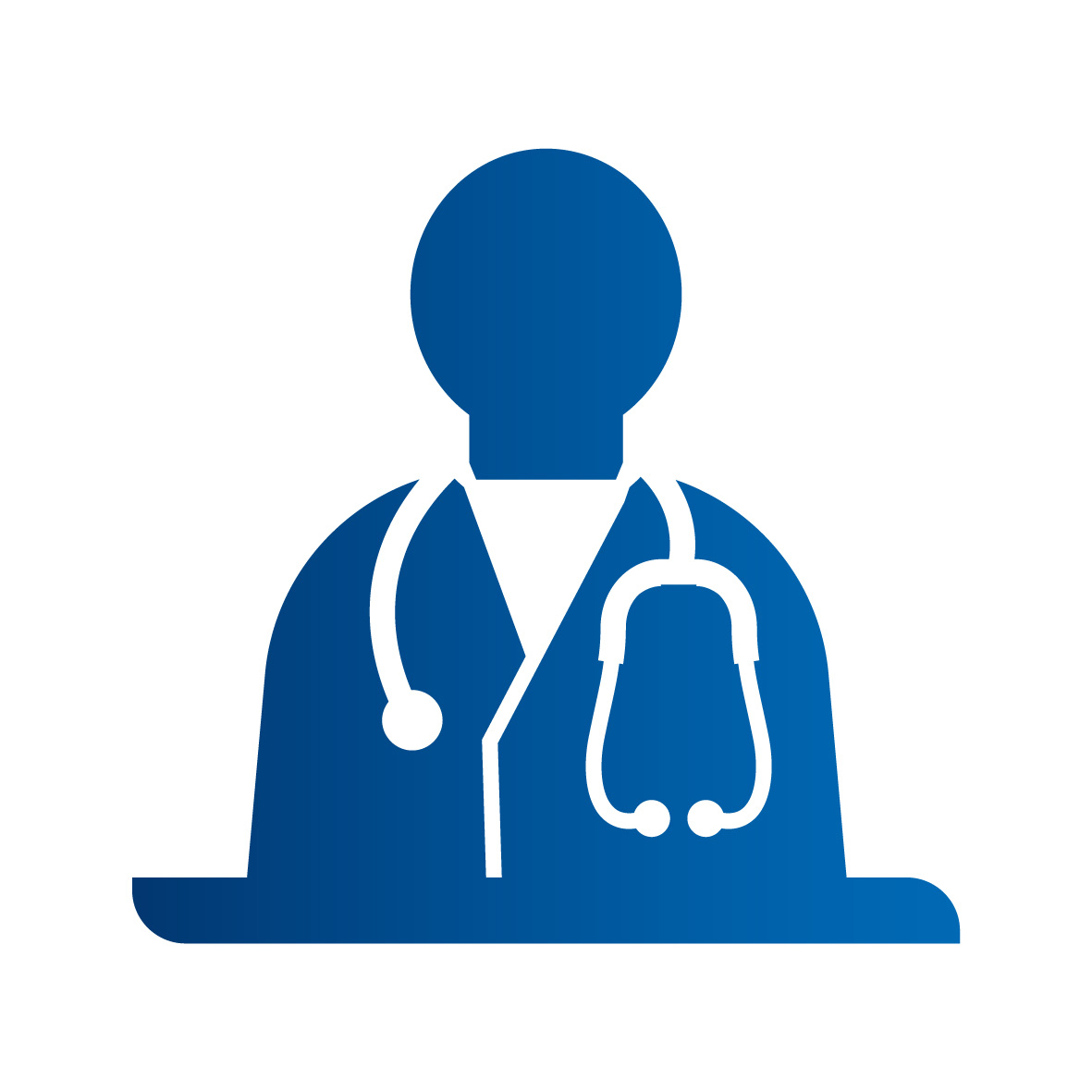 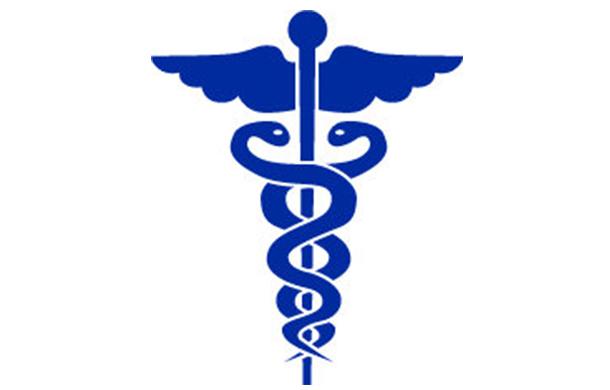 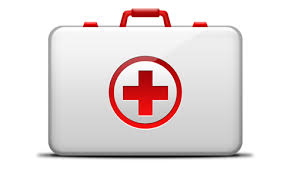 توفير جميع الخدمات الطبية للمواطن القروي.
من أجل ضمان تمدرس الأطفال القرويين.
من حيث الجوانب التربوية والإدارية
بناء سكنيات إدارية ووظيفية يستفيد منها المدرسون والمديرون والمفتشون والممرضون والأعوان الساهرون على القسم الداخلي.
من أجل تقريب جميع الخدمات الإدارية والتربوية والاجتماعية من التلاميذ، وفي حينها، ولتوفير عناء تنقل المدرسين والمديرين والمفتشين.
صور من الواقع القروي
خـــــــاتـــمـــــة
انطلاقا مما سبق  فإنه رغم تعاقب الإصلاحات على المنظومة التربوية و خاصة أن هذه الإصلاحات تولي اهتماما كبيرا بالتعليم في الوسط القروي لا زال هذا الأخير يعاني مجموعة من المشاكل و الإكراهات التي تحد من تقدمه و تطوره ، و لهذا وجب التفكير في حل جدري لتجاوز هذه المشاكل
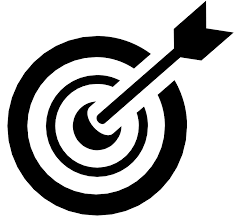 شكرا
على حسن تتبعكم